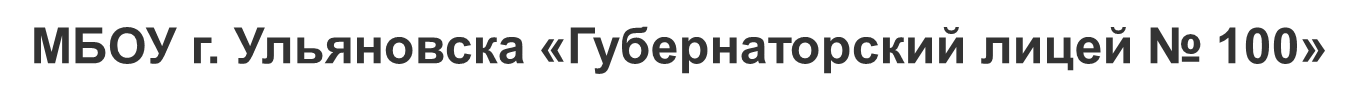 Синдром отличника
Барбитова А.Д., 
педагог-психолог, кандидат педагогических наук, доцент
Материал и рисунки для презентации взяты из интернета
Синдром отличника
Синдром отличника
Синдром отличника
более распространен среди девочек – для них более характерна ориентация на внешнюю оценку в сочетании с аккуратностью, усидчивостью, послушностью, эмоциональной привязанностью к родителям. 

Отчетливые симптомы определяются у учеников начальной школы, менее выраженные могут сохраняться на протяжении всей жизни. 

Людей с синдромом отличника ошибочно называют  перфекционистами, основное различие – для «отличников» значима оценка окружающих, а не идеальное выполнение задачи.
Общие сведения
Название синдрома объясняется возрастом дебюта – симптомы начинают проявляться в первые школьные годы, когда учеба становится основной деятельностью для самореализации, самовыражения детей, стремящихся получить одобрение, похвалу взрослых.
Причины
Стремление быть лучше остальных;
постоянная потребность получать признание, подкреплять положительную самооценку;
особенности отношений внутри семьи, в частности.

Формируются как результат предыдущего социального опыта – взаимодействия с родителями, воспитателями детского сада, сверстниками.
Влияние семьи
Компенсация родительских неудач. Успехи детей могут быть продолжением амбиций взрослых. 

Родители ориентируют ребенка на достижение целей, значимость которых признана обществом, пренебрегая его интересами, желаниями, состоянием здоровья. Через успешность школьника в учебной деятельности, спортивных соревнованиях, творческих конкурсах они повышают собственный социальный статус, получают признание родственников, педагогов, коллег.
Влияние семьи
Высокие требования. 
В семьях, где ценится общественное признание, формально зафиксированные достижения (школьные отметки, грамоты, медали, звания, должности), люди стремятся быть успешными. 

Внутренние установки, модели поведения родителей неосознанно передаются детям.
Влияние семьи
Недостаток внимания. 
Похвала родителей за отличную школьную оценку рассматривается ребенком как проявление любви. Поощрение подкрепляется разрешением дольше смотреть телевизор, покупкой игрушек, красивой одежды. 

Успех ребенка становится условием родительского внимания, получения материальных благ.
Заниженная самооценка
Хорошей учебой, спортивными достижениями ребенок пытается компенсировать неуверенность в себе, комплексы относительно внешности, социального статуса семьи, отсутствия друзей. 

Официальное признание успехов, способностей, положительных качеств временно повышает самооценку.
Патогенез
Синдром отличника имеет психогенную природу, в его основе лежат особенности личности, потребности, комплексы, ценности и установки.
Ведущая тенденция – достичь поставленной цели для получения положительной оценки общества. Принятие, одобрение, похвала, признание сильных сторон становятся необходимыми условиями компенсации неуверенности, чувства одиночества, малозначимости.
[Speaker Notes: Механизм зарождения и развития болезни и отдельных ее проявлений. Рассматривается на различных уровнях — от молекулярных нарушений до организма в целом]
Патогенез
Ориентация личности на формальные, внешние атрибуты часто формируется в ущерб содержательным – ребенок или взрослый выполняет деятельность, не получая удовольствия и удовлетворения в процессе, фокус смещается на результат. 


Постепенно накапливается аффективное напряжение, недовольство, подавленность, разочарованность. 
Эмоциональные проблемы усиливаются при неудачах, нередко развивается депрессия, снижается самооценка, формируются страхи.
Симптомы синдрома отличника
- наличие нестабильной самооценки, зависящей от успехов, неудач и отношения окружающих;
повышенная чувствительность к критике и похвале;
длительное переживание из-за совершенных ошибок, отказ от нового дела, охваченные страхом поражения;
боязнь не добиться цели заставляет прикладывать максимум усилий, затрачивать все имеющиеся ресурсы;
стремление к «победе» настолько сильное, что используются все возможные средства, включая ложь, манипуляции, шантаж;
списывание решений заданий у товарищей;
скрывают от родителей плохие отметки;
нездоровая конкуренция  (сравнение себя с другими ученикам, которые получили более высокую отметку)
Симптомы
не остается времени и сил на любимые занятия, развлечения, отдых;
накапливается усталость, усиливается эмоциональная неустойчивость, неудовлетворенность деятельностью и жизнью в целом;
неудачи, критика, недостаточная похвала провоцируют аффективный всплеск – плач, истерику, ругань;
отсутствие опыта преодоления трудностей, продуктивного разбора ошибок проявляется подавленностью, апатией, депрессией;. 
длительное и болезненное переживают неуспех, неохотно берутся за аналогичные задания в будущем, при первых ошибках признают «поражение», отказываются продолжать работу. 
в мышлении прослеживается дихотомичность: задача должна быть выполнена идеально, либо не выполнена совсем.
Осложнения
Осложнения синдрома отличника развиваются на базе эмоциональной неустойчивости, напряженности и истощенности.

В младшем школьном возрасте часто формируются  тики, обсессивно-компульсивное расстройство, психосоматические реакции. Обнаруживаются непроизвольные мышечные подергивания, навязчивые действия (мытье рук, перекладывание книг), частые простуды, головокружения, боли. 
У подростков проявляются социальные страхи – боязнь публичных выступлений, творческих заданий, общения со сверстниками. 

При отсутствии психологической коррекции синдром не ослабевает: во взрослом возрасте осложнениями становятся неврозы и психосоматические заболевания: депрессия, конверсионное расстройство, артериальная гипертония, астма и другие.
[Speaker Notes: Тики - молниеносные непроизвольные сокращения мышц, чаще всего лица и конечностей (моргание, поднимание бровей, подерги.
Обсессивно-компульсивное расстройство (ОКР) — психическое расстройство, которое характеризуется наличием в клинической картине навязчивых мыслей (обсессии) и навязчивых действий (компульсии).]
Диагностика
- гиперболизированное стремление ребенка получать пятерки, побеждать на олимпиадах и соревнованиях не вызывает беспокойства родителей;

- обращение к врачам и психологам происходит на этапе развития осложнений, когда синдром отличника определяется как этиологический фактор психосоматического или невротического расстройства;

- проблема его различения с перфекционизмом, стремлением к самореализации («отличники» акцентируют внимание на внешней стороне деятельности – признанности результата (оценках, наградах), победе над конкурентами; перфекционисты сконцентрированы на качестве выполнения задания и собственных способностях, компетенциях, дефицитах.
Методы диагностики
Беседа  (психолога, врача-психиатра);
Опросники
Проективные методики
[Speaker Notes: Выясняется анамнез, беспокоящие симптомы (частота, выраженность, продолжительность). При описании эмоционального состояния пациенты говорят о напряжении, страхах перед неудачей, волнении при выполнении задач, подавленности после совершения ошибок и негативных оценок окружающих, эйфории после достижения цели и получения награды.
Используются методики исследования личностной сферы и ее отдельных компонентов: самооценки, перфекционизма, детско-родительских отношений. Набор тестов определяется психологом индивидуально с учетом возраста пациента. Применяется Патохарактерологический диагностический опросник А. Е. Личко, Стандартизированный многофакторный метод исследования личности Л. Н. Собчик, Шкала самооценки Дембо-Рубинштейн, Многомерная шкала перфекционизма Хьюитта-Флетта.
Результаты интерпретации заданных ситуаций, элементы рисунков выявляют неосознаваемые, отвергаемые пациентом черты, скрываемые проблемы межличностных отношений в семье, школе, на работе. Исследование позволяет обнаружить деструктивные стили воспитания, повышенные требования родителей, ожидания и потребность пациента в положительной общественной оценке. Примерный комплекс методик: Рисунок семьи, Рисунок Человека, Тематический апперцептивный тест.]
Лечение синдрома отличника
Терапия направлена на изменение системы ценностей и личностных установок, формирование личностной независимости, самоценности.
[Speaker Notes: На первом этапе проводятся индивидуальные встречи, ориентированные на осознание имеющейся проблемы, анализ ее причин, обсуждение возможных решений. Затем выполняется практическая групповая работа. Распространенными методами психотерапии являются:]
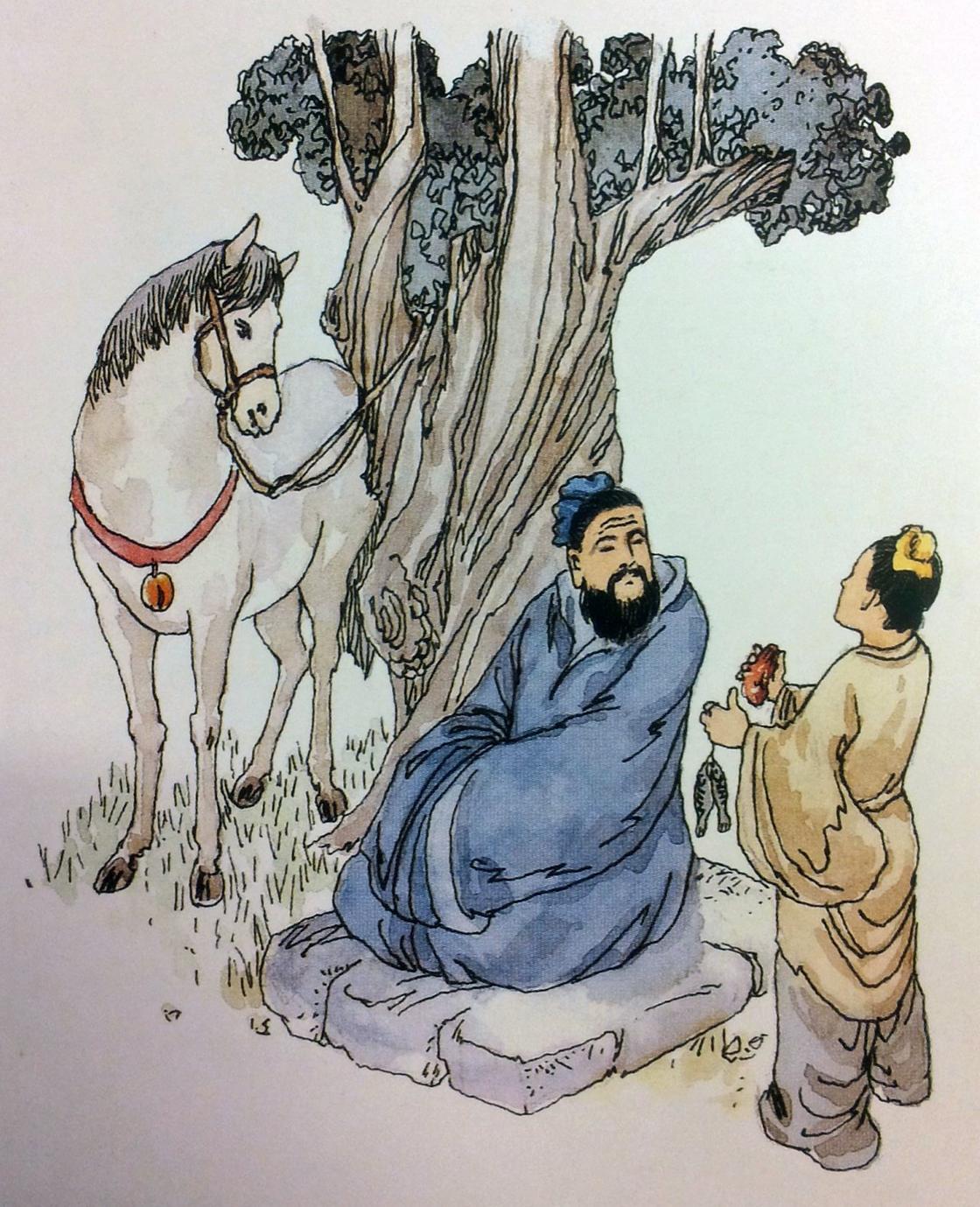 Методы психотерапии
Когнитивно-поведенческая.
Семейная.
Групповые тренинги.
[Speaker Notes: В ходе терапевтических бесед происходит осознание и открытое обсуждение проблем: наличие заниженной (неустойчивой) самооценки, неумение выделять приоритеты, проигрывать, учиться на ошибках, выстраивать дружеские отношения. На стадии коррекции поведения в повседневную жизнь постепенно внедряются новые шаблоны: в режиме дня выделяется время отдыха и развлечений, апробируется расслабление и продуктивная концентрация в стрессовых ситуациях (при нехватке времени, совершении ошибок, получении критики).
Взаимоотношения с супругом или супругой, родителями часто становятся источником синдрома и основной сферой получения подкреплений – похвалы, признания, любви. Для преодоления негативных эффектов необходимо изменить не только личность пациента, но и ожидания, поведение близких людей. На психотерапевтических сеансах обсуждаются продуктивные способы взаимодействия, смещающие акцент с оценки результата на качества личности. Членам семьи рекомендуется хвалить и поощрять трудолюбие, целеустремленность, ум, креативность, не сопоставлять достижения ребенка (взрослого) с успехами других людей, поддерживать при неудаче, помогать анализировать ошибки с ориентацией на будущий успех.
Работа в команде является важной составляющей овладения практическими навыками, необходимыми для личностных изменений. В играх пациент пробует занимать различные позиции, принимать роли – ведущий, ведомый, победитель, проигравший, «запасной игрок», «режиссер» (невидимый игрок). Учится изменять мотивацию с внешней, формальной стороны деятельности на содержательную, ценить процесс, акцентируя внимание на удовольствии, дружеских отношениях, заинтересованности заданием. После игры психотерапевт проводит обсуждение трудностей, ошибок, успехов и сопутствующих переживаний пациента.]
Прогноз и профилактика
При комплексной психотерапевтической помощи прогноз синдрома отличника благоприятный: все проявления постепенно редуцируются, личностные установки изменяются. 

Профилактикой следует заниматься с раннего детства. 


В плане дня важно выделять время для занятий, которые не имеют конечной цели, а интересны и приносят удовольствие – прогулки, игры, занятия спортом без соревнований и нормативов.
[Speaker Notes: Родителям рекомендуется проанализировать и скорректировать особенности воспитания: при необходимости снизить требования к ребенку, ценить его качества (не достижения), проявлять безусловную любовь и принятие, не ругать и не наказывать за неудачи, не сравнивать с другими детьми.]
Ситуация 1
Ситуация 2
Ситуация 3
Cитуация 4
Ситуция 5
Ситуация 6
Ситуация 7
Итоги
Учиться — нужно и полезно, но необязательно всегда быть первым. 

Бывает так, что лучше сбавить темп — и прийти вторым или третьим.  

Главное -  остаться счастливым!
Что такое счастье?
Счастье — это когда тебя понимают, большое счастье  - это когда тебя любят, настоящее счастье  - это когда любишь ты. 

(Конфуций)
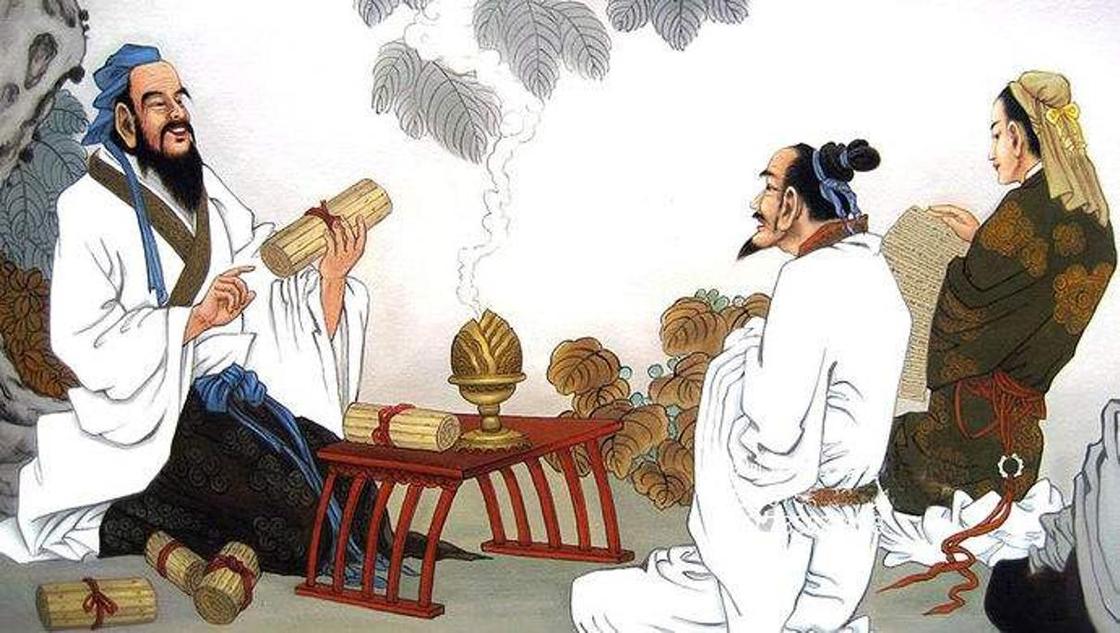